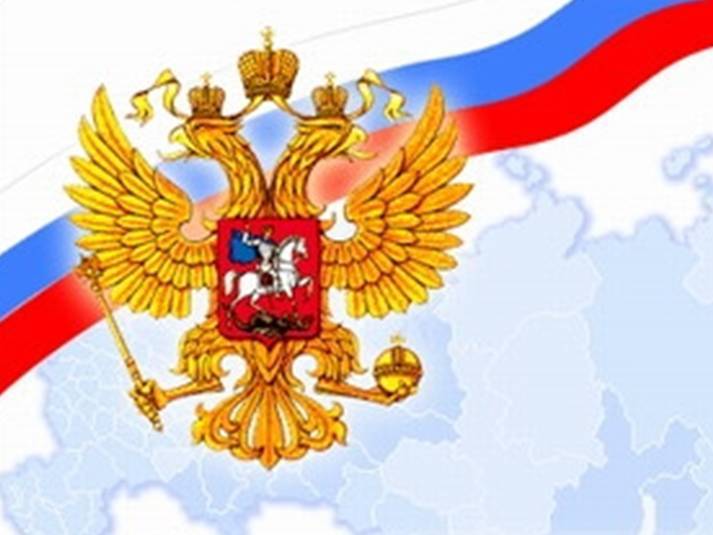 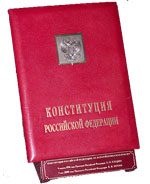 1
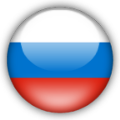 Я – 
законопслушный
гражданин
2
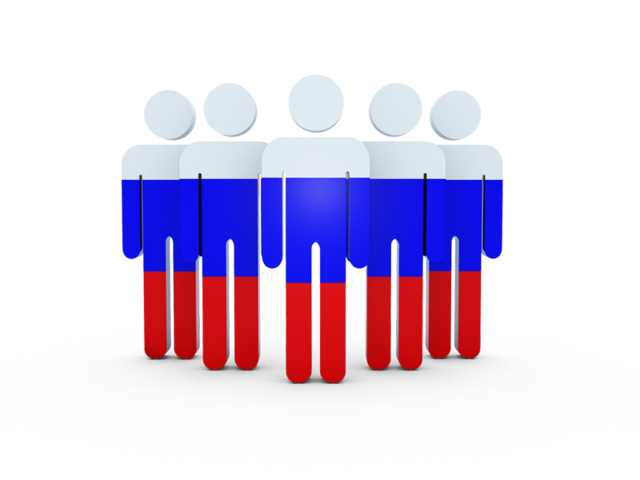 1 тур
Гражданское право
3
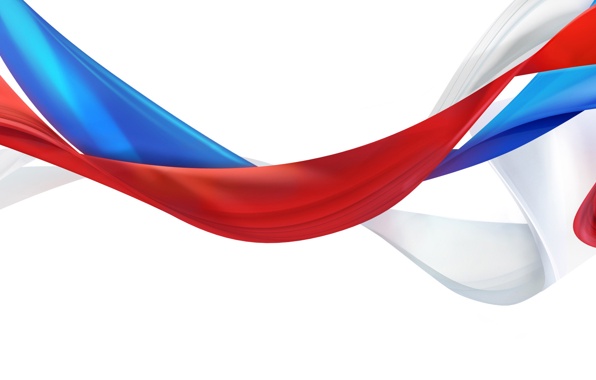 1.Всемирный день прав ребёнка.
2. День прав человека
3.День Конституции РФ
20 ноября, 12 декабря, 10 декабря.
4
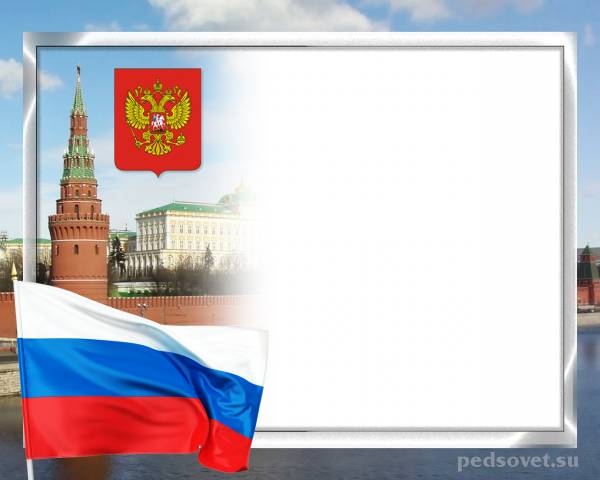 Пусть ты пока ещё ребёнок,
Но должен знать уже 
с пелёнок,
Что ты уже России сын,
Пусть маленький, но………………………..
5
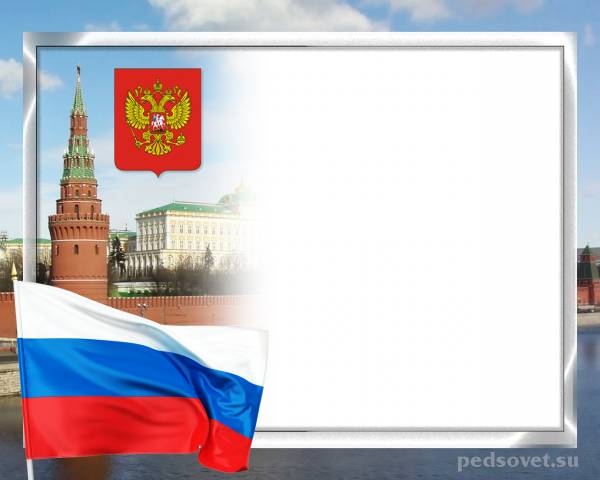 Выборы – они нужны
И нам всем очень важны,
Чтобы из многих кандидатов
Выбрать лучших……….
6
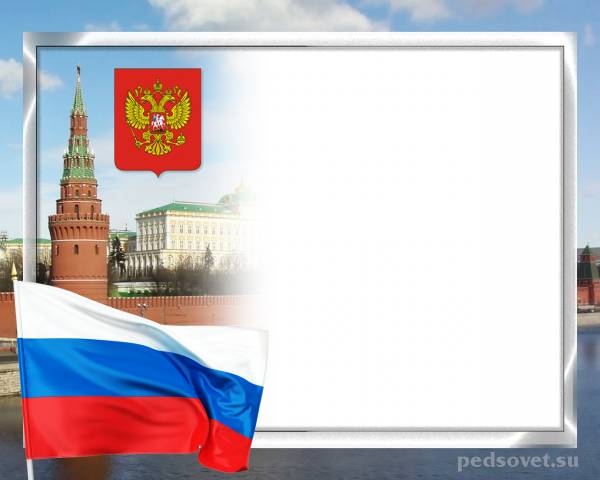 1. Один из высших органов власти в нашей стране – это законодательный орган -………………………………..
2. Уважаемый человек, избранный народом в представительный орган власти - ………………………………
3. Тот, кто участвует в выборах, имеет право на участие в них - ……………..
7
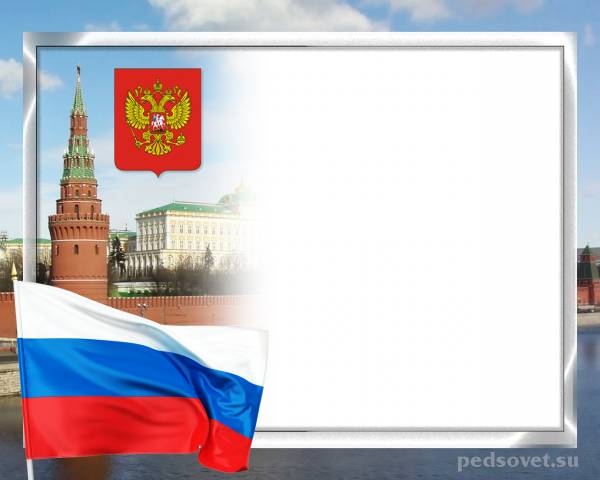 Где создаются и утверждаются законы?
1). Для всех граждан России?
2). Для жителей Санкт-Петербурга?
8
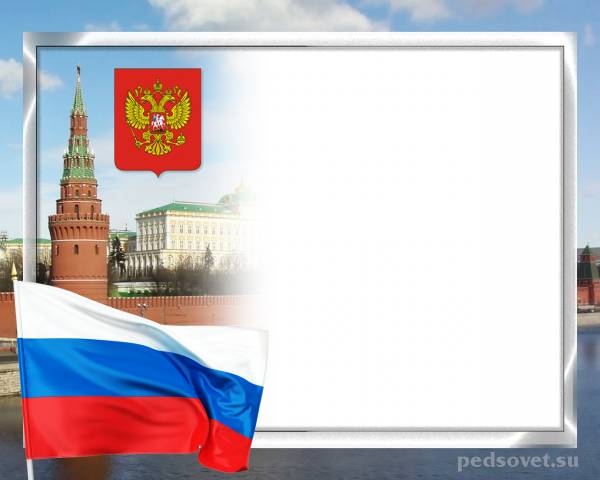 1.Какие международные документы защищают права детей?
1). Конституция
2). Декларация прав человека.
3). Конвенция о правах ребёнка.
9
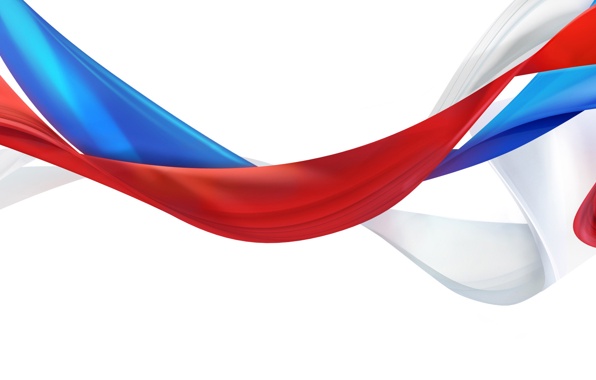 1.Всемирный день прав ребёнка.
20 ноября





2. День прав человека
10 декабря
3.День Конституции РФ
12 декабря
10
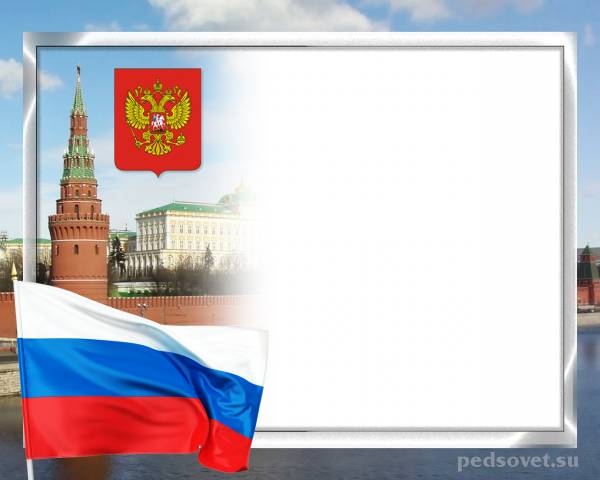 Пусть ты пока ещё ребёнок,
Но должен знать уже 
с пелёнок,
Что ты уже России сын,
Пусть маленький, но гражданин
11
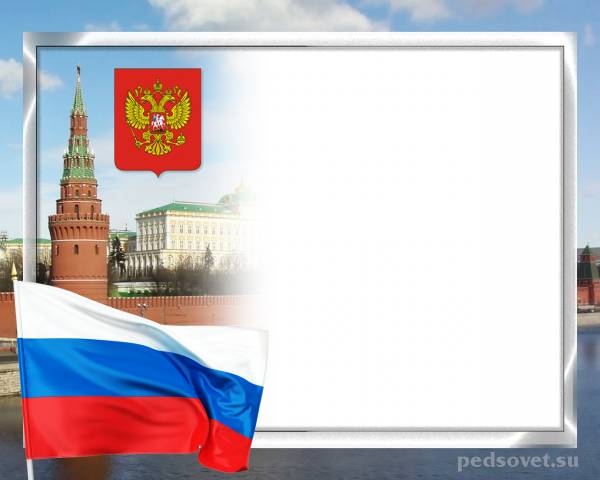 Выборы – они нужны
И нам всем очень важны,
Чтобы из многих кандидатов
Выбрать лучших депутатов
12
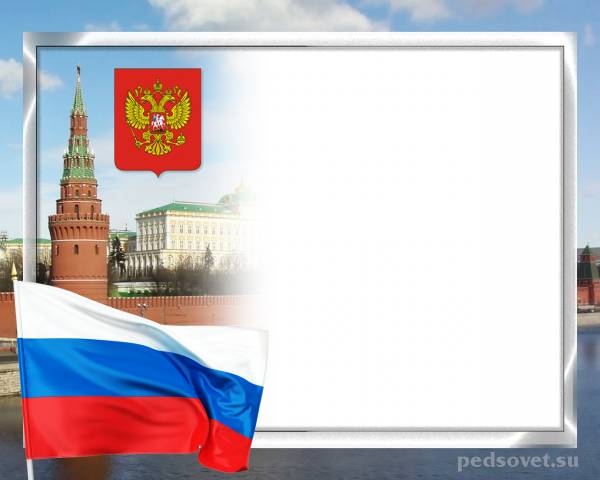 1. Один из высших органов власти в нашей стране – это законодательный орган –Государственная Дума
2. Уважаемый человек, избранный народом в представительный орган власти - депутат
3. Тот, кто участвует в выборах, имеет право на участие в них - избиратель
13
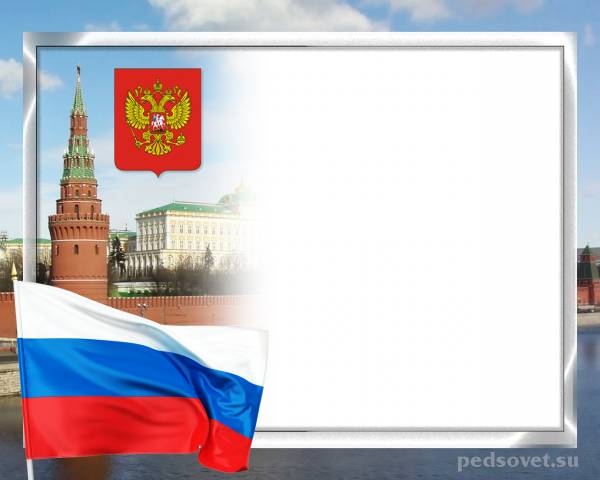 Где создаются и утверждаются законы?
1). Для всех граждан России?
Государственная Дума
2). Для жителей Санкт-Петербурга?
Законодательное собрание
14
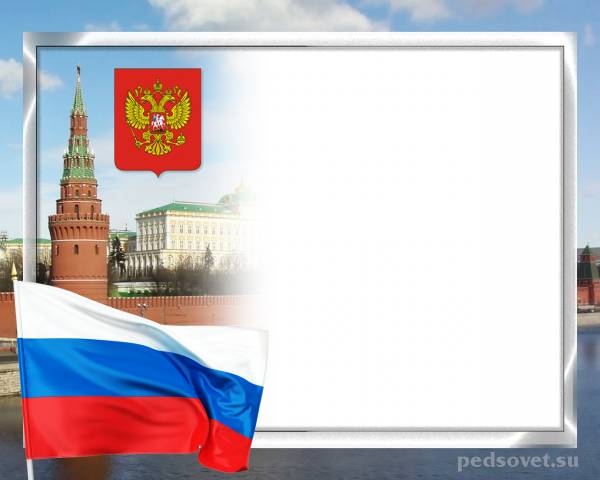 1.Какие международные документы защищают права детей?
1). Конституция
2). Декларация прав человека.
3). Конвенция о правах ребёнка.
15
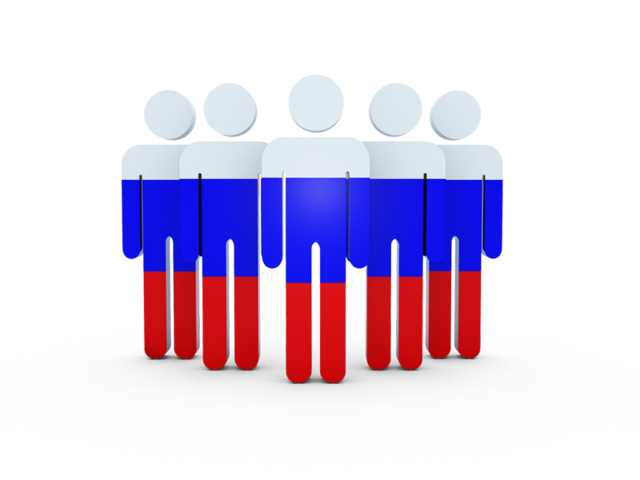 2 тур
Уголовное право
16
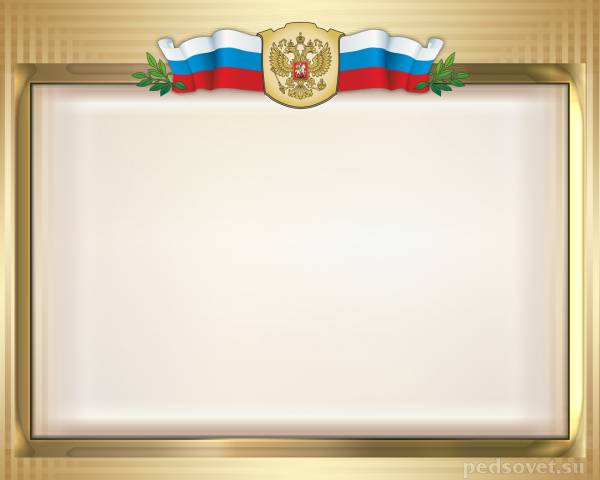 Укажите нормативный документ, определяющий преступность и наказуемость деяний
1. Уголовный кодекс
2. Трудовой кодекс
3. Семейный кодекс
17
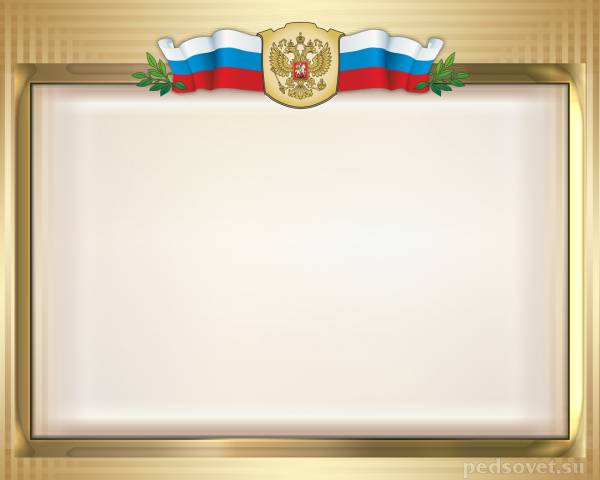 Одной чертой подчеркните строчку, в  которой говорится о преступлении .
Двумя чертами подчеркните строчку, в которой говорится о проступке.
Нарушение норм административного права.
Нарушение правовых норм опасных для человека и общества.
18
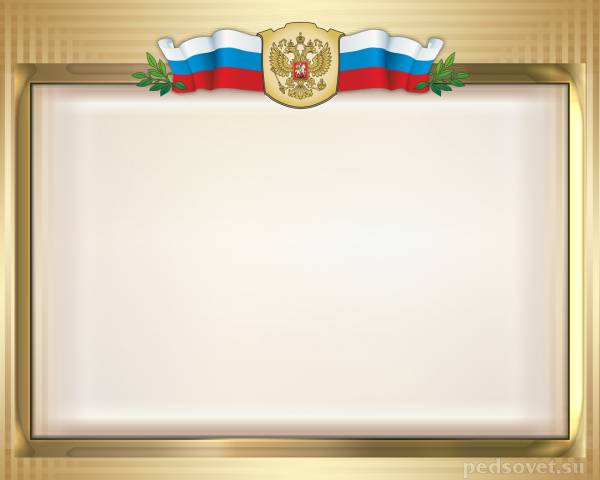 Укажите правильный ответ на вопрос: С какого возраста наступает ответственность за тяжкие и особо тяжкие преступления?
С 14 лет
С 16 лет
С 18 лет
19
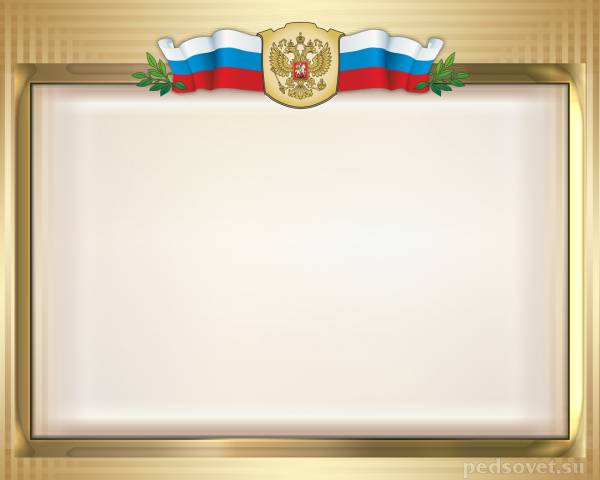 Может ли несовершеннолетний попасть в полицию, если он
Находился в состоянии алкогольного опьянения
Переходил улицу в неположенном месте
Допустил безбилетный проезд
Сообщил, что в здании школы заложена бомба, зная, что это ложь
Не дал списать домашнее задание
Купил краденую вещь
20
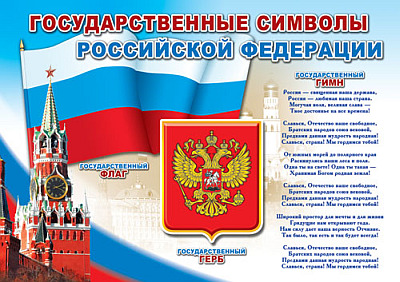 21
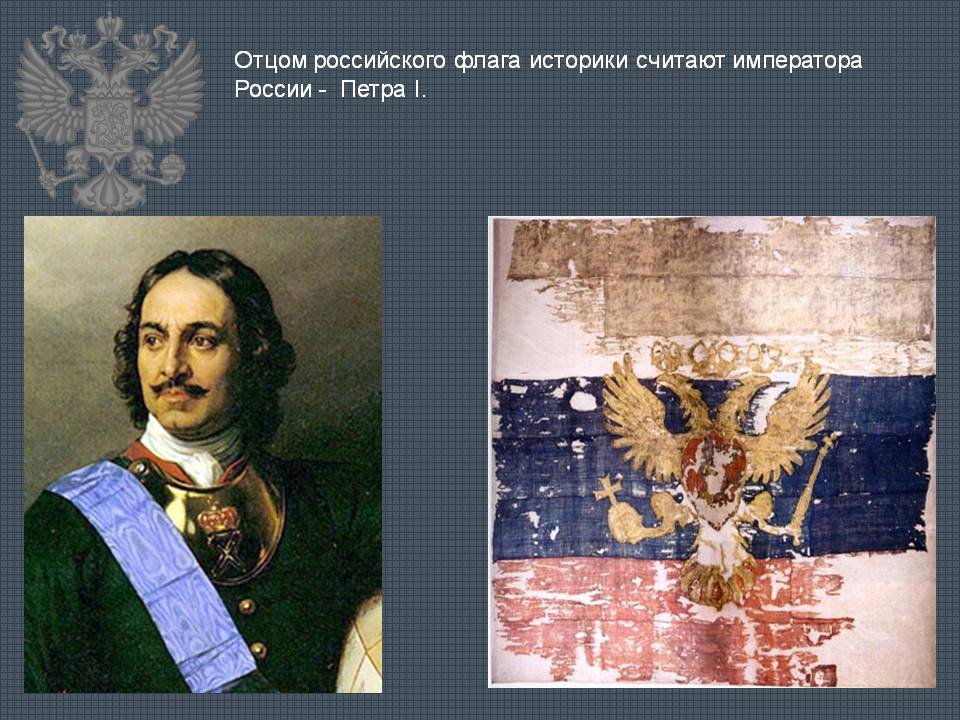 22
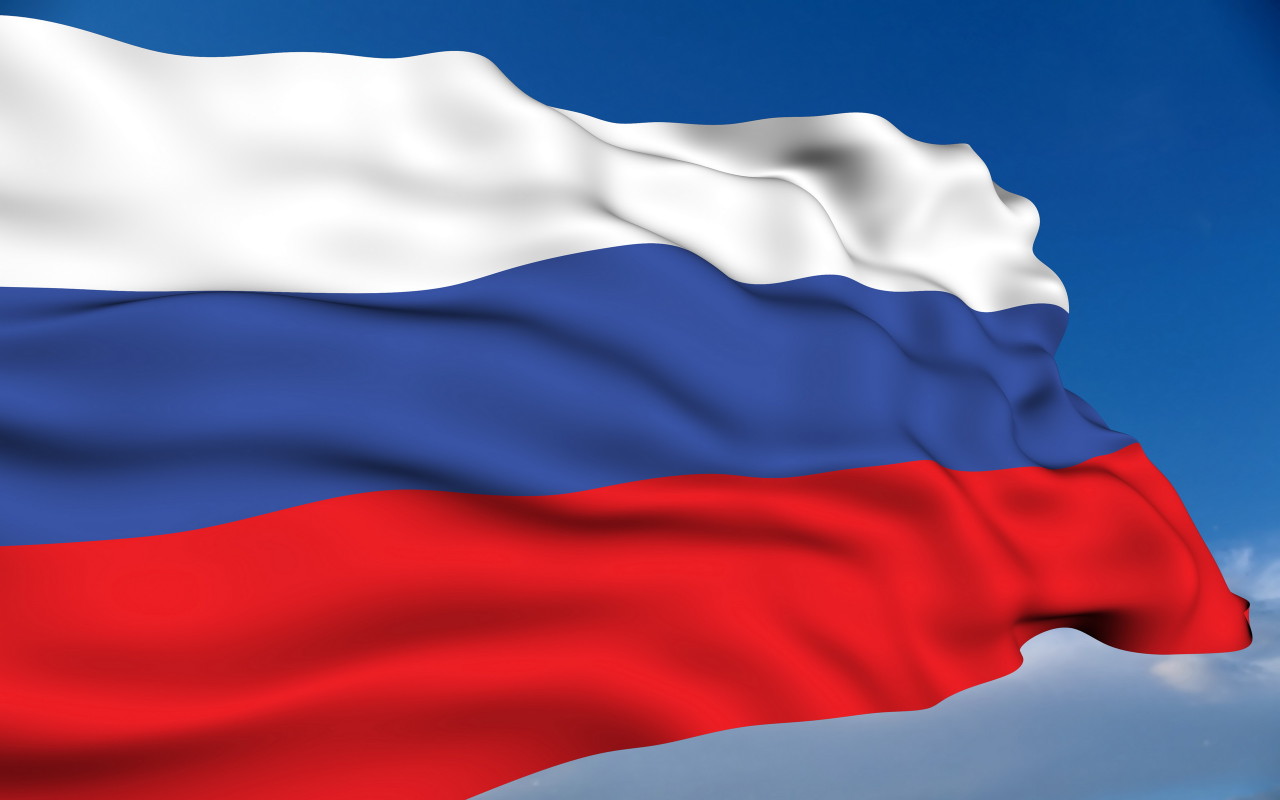 23
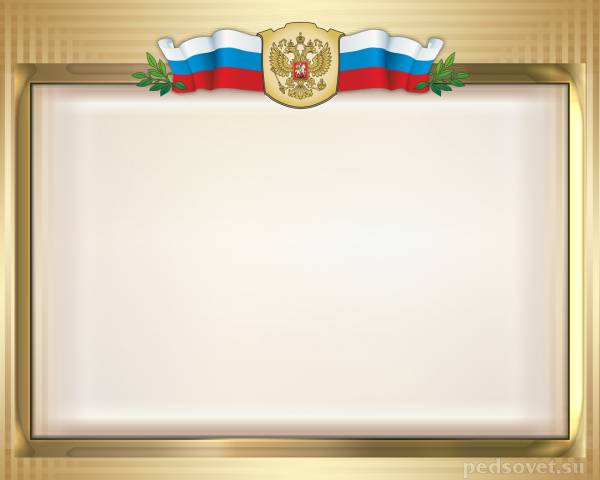 Укажите нормативный документ, определяющий преступность и наказуемость деяний
1. Уголовный кодекс
2. Трудовой кодекс
3. Семейный кодекс
24
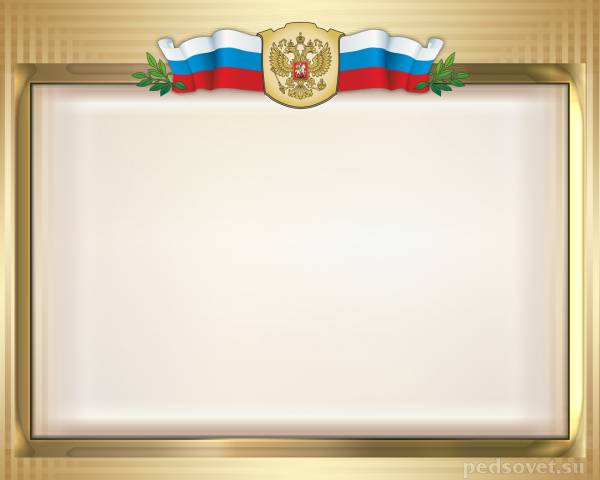 Одной чертой подчеркните строчку, в  которой говорится о преступлении .
Двумя чертами подчеркните строчку, в которой говорится о проступке.
Нарушение норм административного права.
Нарушение правовых норм опасных для человека и общества.
25
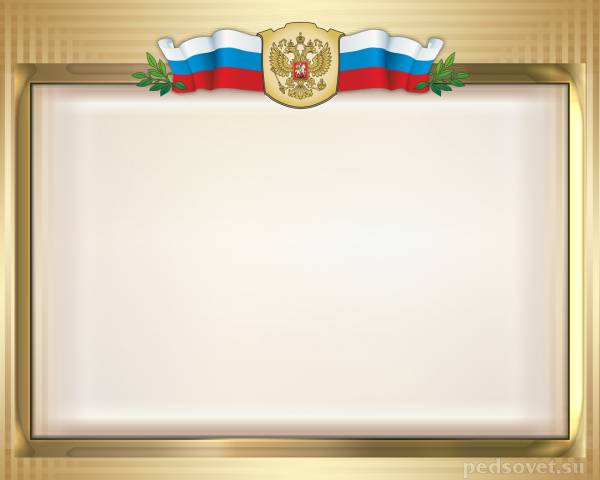 Укажите правильный ответ на вопрос: С какого возраста наступает ответственность за тяжкие и особо тяжкие преступления?
С 14 лет
С 16 лет
С 18 лет
26
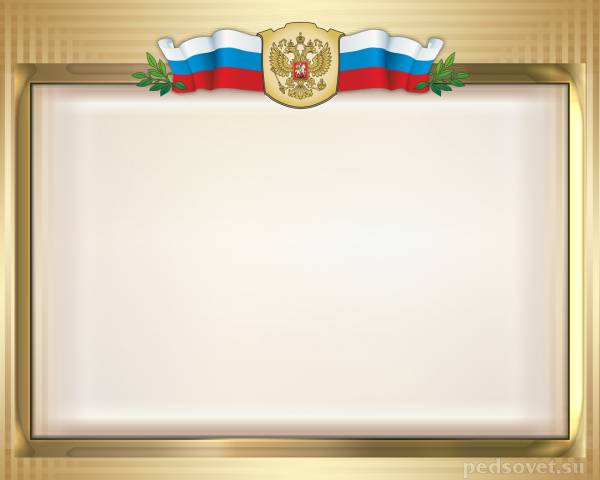 Может ли несовершеннолетний попасть в полицию, если он
Находился в состоянии алкогольного опьянения (да)
Переходил улицу в неположенном месте (нет)
Допустил безбилетный проезд (да)
Сообщил, что в здании школы заложена бомба, зная, что это ложь (да)
Не дал списать домашнее задание (нет)
Купил краденую вещь (да)
27
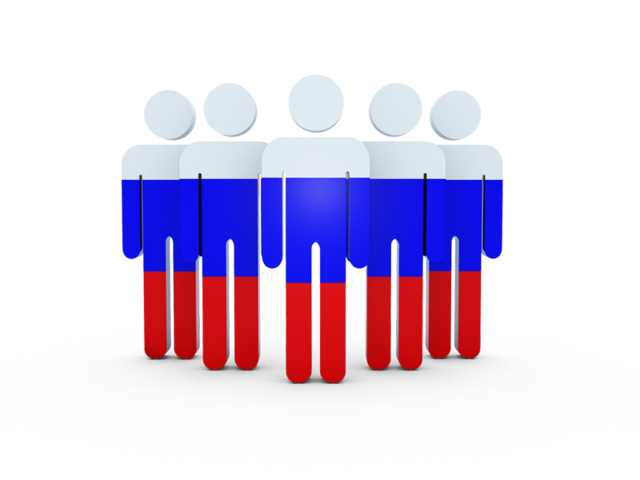 3 тур
Трудовое право
28
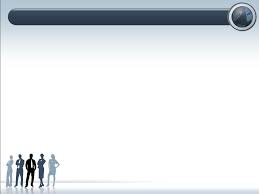 Отметьте основной юридический документ, регулирующий трудовые отношения.
1. Конституция РФ
2. Кодекс законов о труде
3. Гражданский кодекс.
29
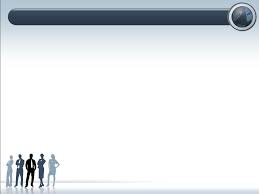 С какого возраста
 у несовершеннолетнего наступает право на трудоустройство?
С 14 лет
С 16 лет
С 18 лет.
30
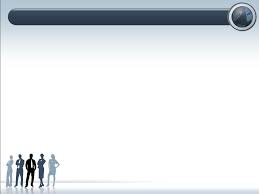 Ивану 16 лет. Он хочет устроиться на
работу ночным сторожем. 
Будет ли Иван принят на работу?
2. Ивану 15 лет. Он летом устроился на работу. Родители не разрешают
ему самостоятельно распоряжаться заработком. 
Законны ли требования родителей?
31
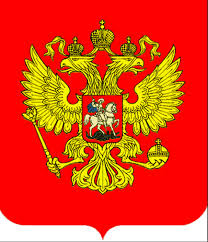 32
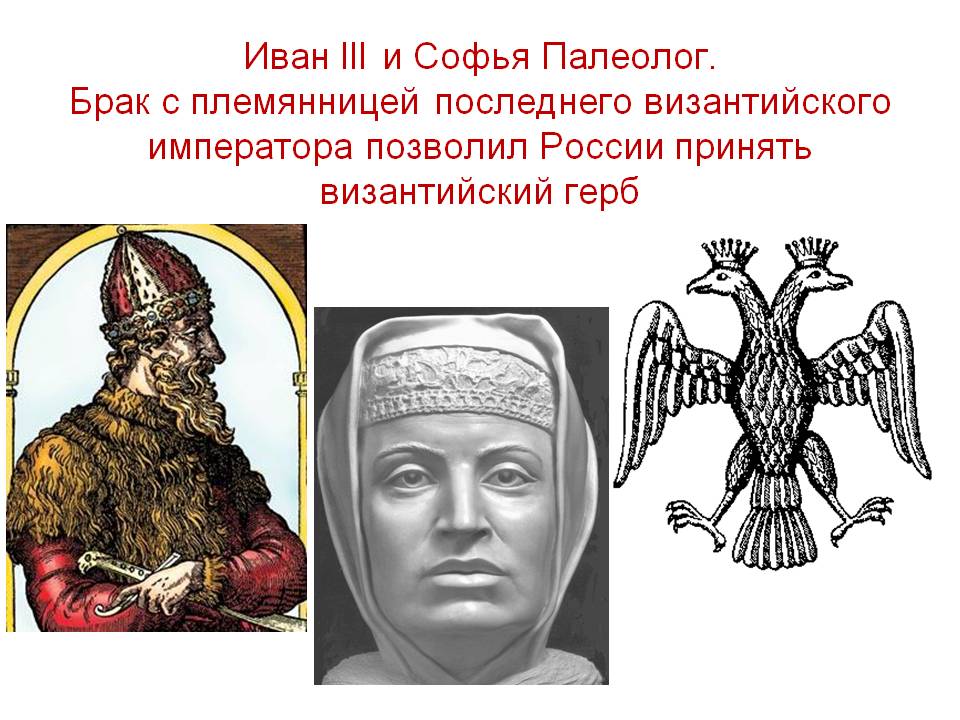 33
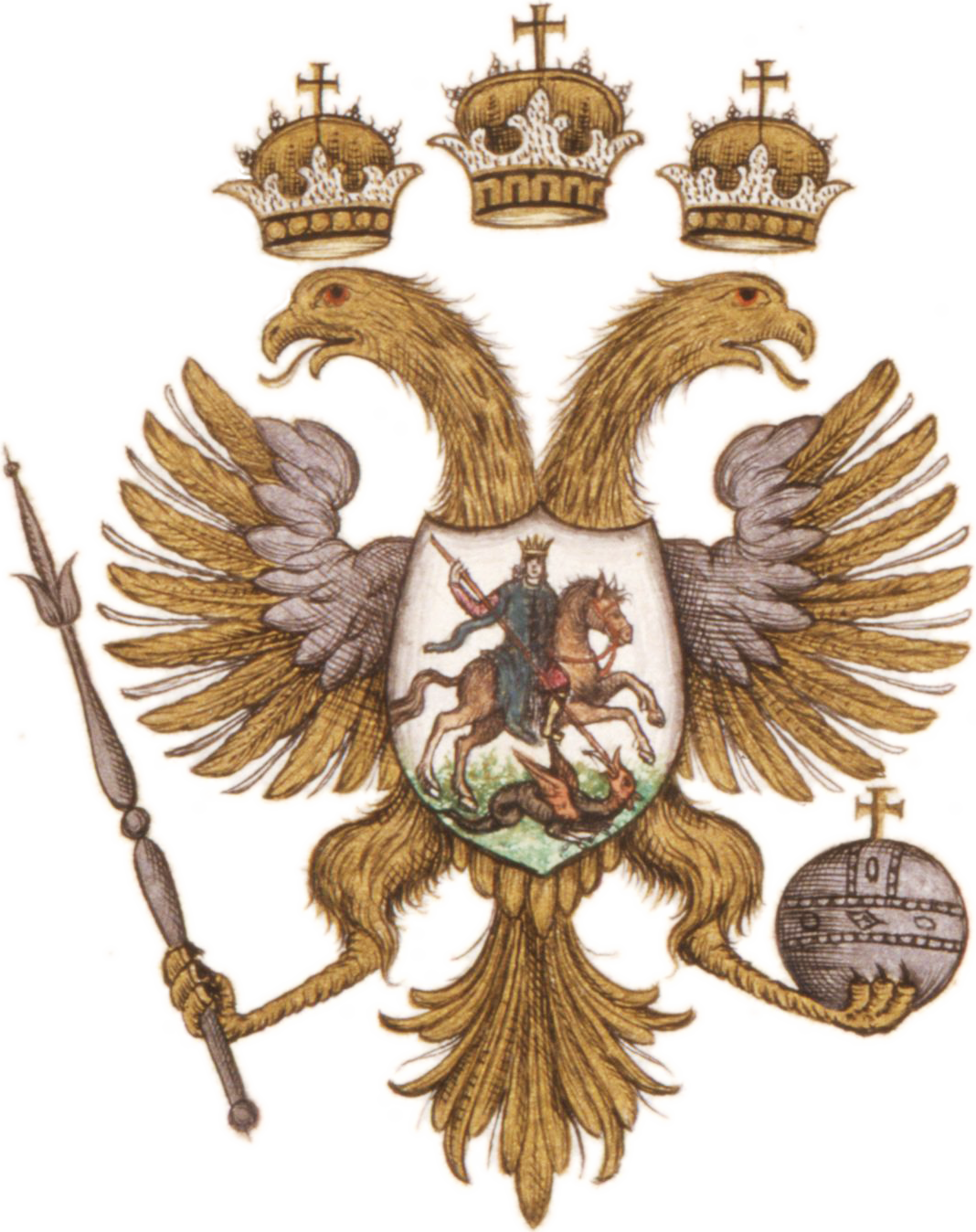 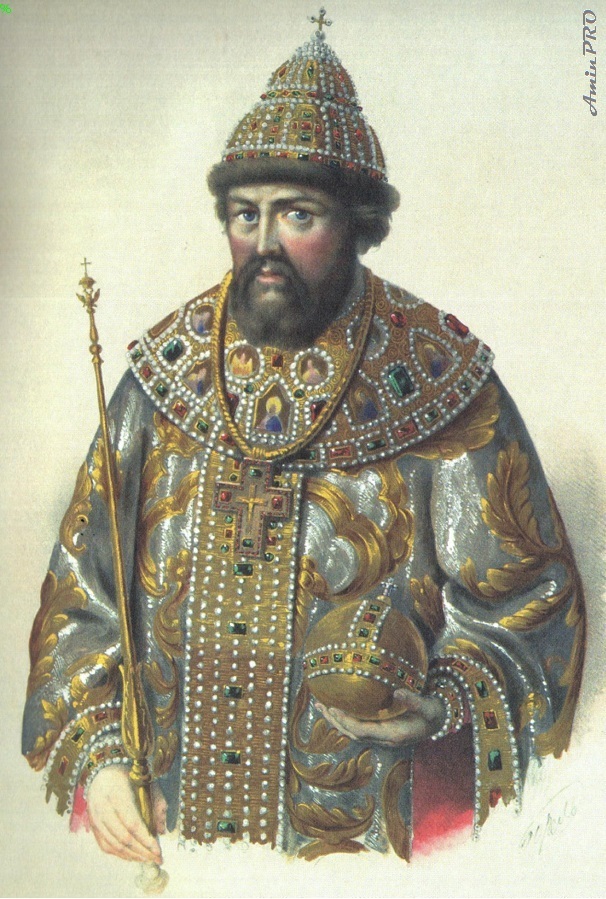 34
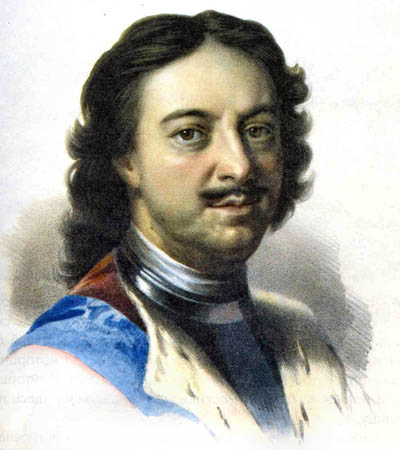 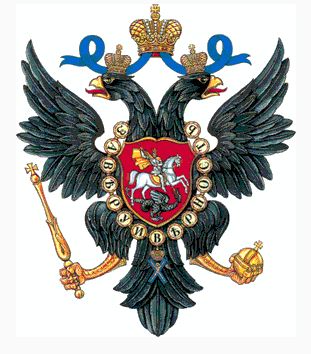 35
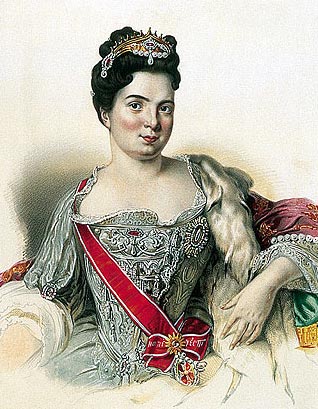 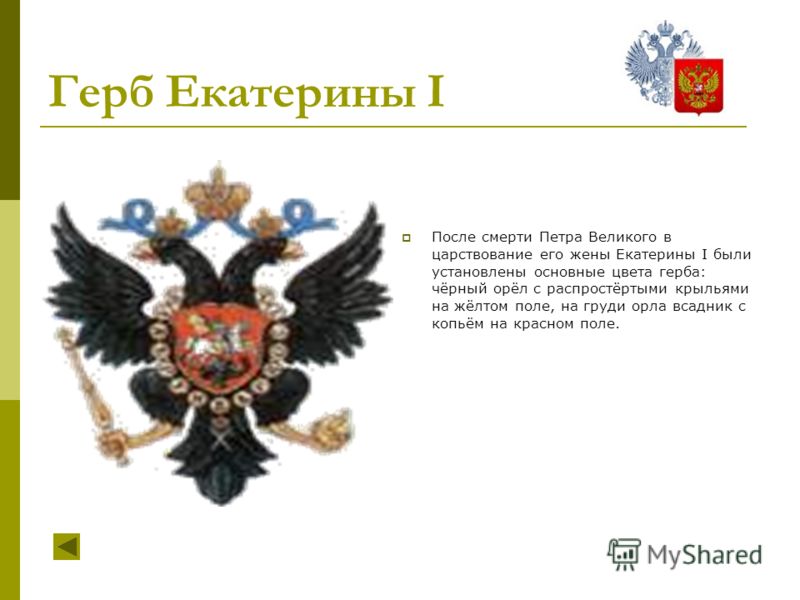 36
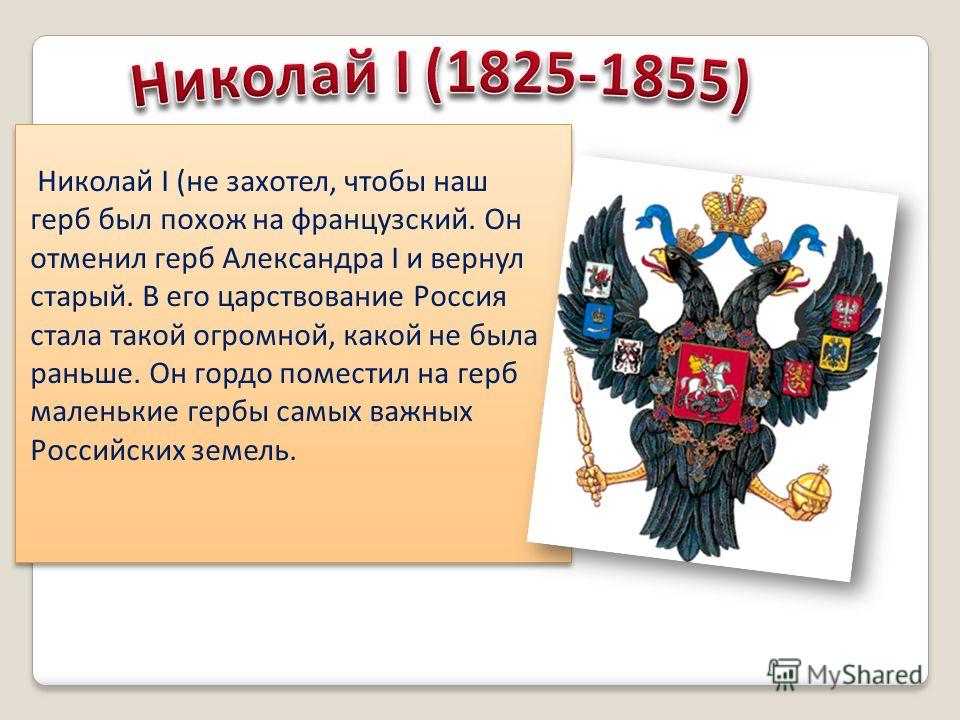 37
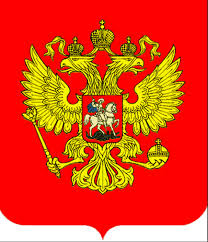 38
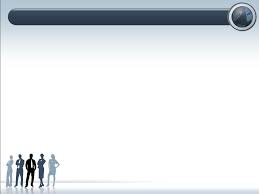 Отметьте основной юридический документ, регулирующий трудовые отношения.
1. Конституция РФ
2. Кодекс законов о труде
3. Гражданский кодекс.
39
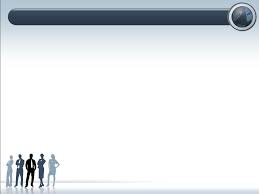 С какого возраста
 у несовершеннолетнего наступает право на трудоустройство?
С 14 лет
С 16 лет
С 18 лет.
40
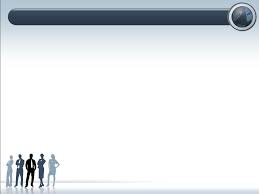 Ивану 16 лет. Он хочет устроиться на
работу ночным сторожем. 
Будет ли Иван принят на работу? (нет)
2. Ивану 15 лет. Он летом устроился на работу. Родители не разрешают
ему самостоятельно распоряжаться заработком. 
Законны ли требования родителей? 
                                                            (нет)
41
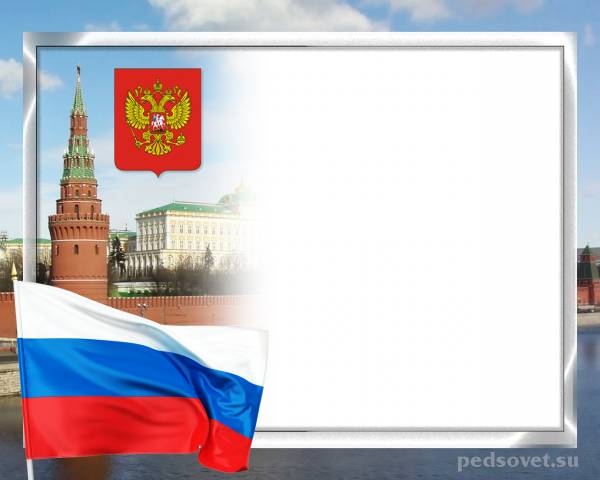 Всем огромное
СПАСИБО
За игру!
42